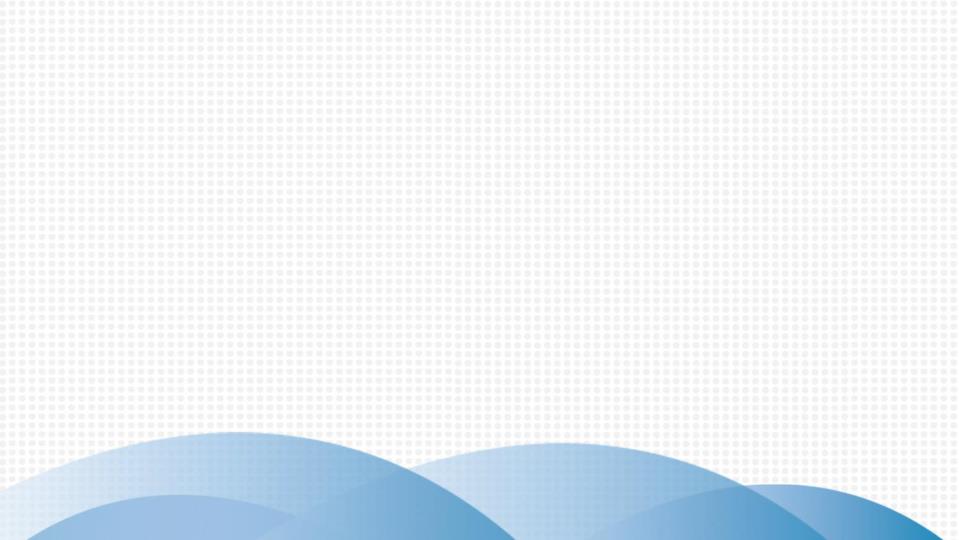 第四章　三角形
图形的全等
WWW.PPT818.COM
目录导航
01
学 习 目 标
02
精 典 范 例
03
变 式 练 习
04
巩 固 训 练
学 习 目 标
1.通过实例理解图形全等的概念和特征,并能识别图形的全等.
2.掌握全等三角形对应边相等、对应角相等的性质,并能进行简单的推理和计算,解决一些实际问题.
精 典 范 例
B
C
【例4】如图,△ABC与△DEF是全等三角形,则图中相等线段的组数是(　　)
B
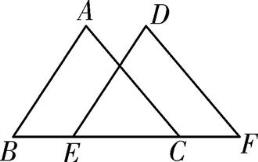 A.3
B.4
C.5
D.6
变 式 练 习
C
略
4.如图,△ABC≌△CDA,并且AB=CD,那么下列结论错误的是(　　)
A.∠1=∠2
B.AC=CA
C.∠D=∠B
D.AC=BC
D
巩 固 训 练
A
5.下列说法正确的是(　　)
A.能够完全重合的两个图形叫做全等图形
B.周长相等的三角形是全等三角形
C.各角相等的三角形是全等三角形
D.面积相等的三角形是全等三角形
D
A
8.如图,△ABC≌△AEF,AB=AE,∠B=∠E,则对于结论:①AC=AF,②∠FAB=∠EAB,③EF=BC,④∠EAB=∠FAC,其中正确结论的个数是(　　)
C
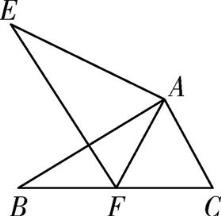 A.1个　	B.2个　	
C.3个　	D.4个
A
①
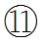 ④　       ⑦
②　		 ⑩
③　       ⑥
⑨
⑤　          ⑧
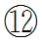 120°
4
D
13.如图,已知图中的两个三角形全等,则∠α的度数是(　　)
A.72°
B.60°
C.58°
D.50°
6
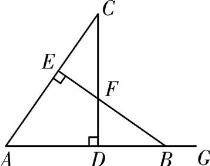